Population Ecology
How are populations dispersed in areas? 
What types of population growth can occur?
Population Density
Number of individuals that live in a defined area
Used to determine the health of the population
Calculated by dividing the # individuals by the area
Population Dispersion
Way individuals of a population are spread in an area or volume
Three types: 
Clumped – live close together in groups
Uniform – live at specific distances from each other
Random – spread randomly within an area or volume
Dispersion Patterns
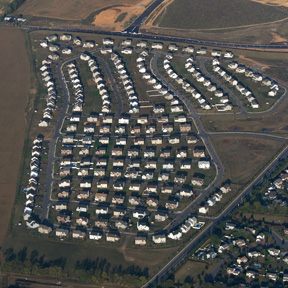 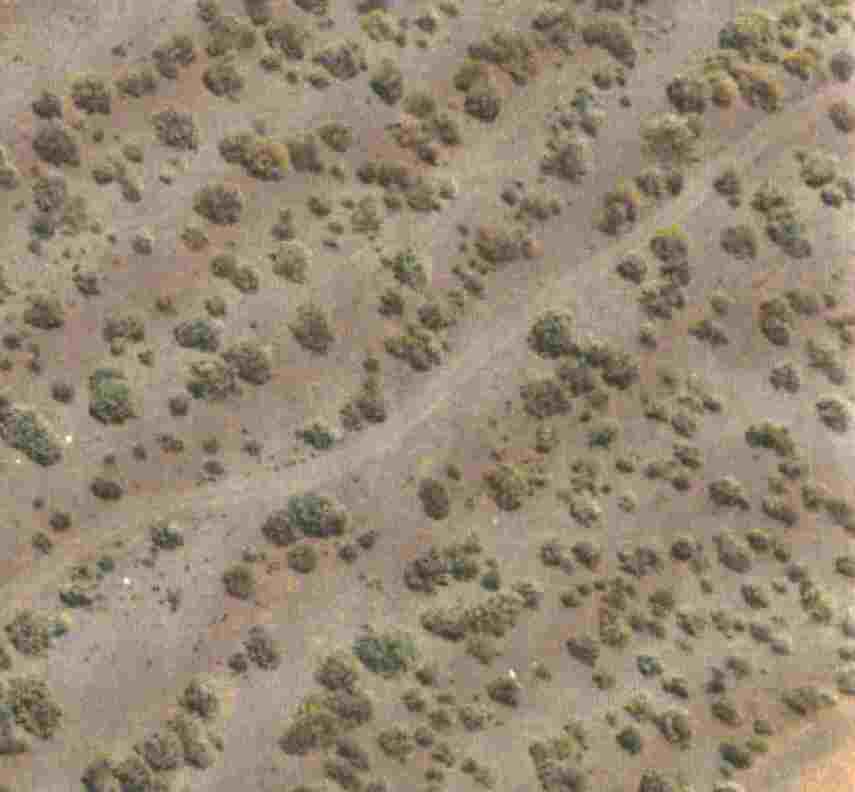 Population Growth Patterns
Changes in a population’s size are determined by: 
Immigration – movement into a population
Births 
Emigration  - movement out of a population
Deaths
Population growth is based on available resources
Two types of population growth occur: 
Exponential growth
Logistic growth
Exponential Growth
Rapid growth as a result of unlimited resources
Appears as a J-shaped curve
Can occur when species is new to an area
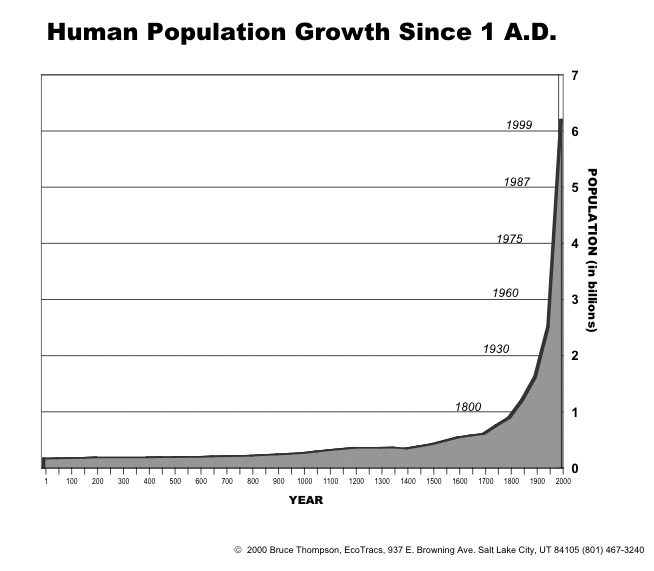 Logistic Growth
Exponential growth followed by a leveling out because of limited resources
Appears as an S-shaped curve
Type of growth that occurs most often
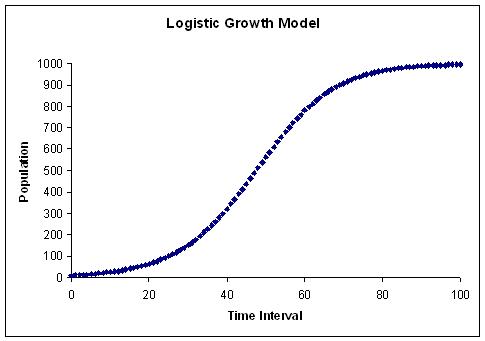 Carrying Capacity
Maximum number of individuals a particular community can support
Based on number of resources available
This creates logistic growth
This number can fluctuate
Limiting Factors
Factor that has the greatest effect in keeping down the size of a population
Density – dependent limiting factors – affected by the number of individuals in a given area
Competition, predation, parasitism and disease
Density – independent limiting factors – limit the population growth regardless of its size
Weather, natural disasters